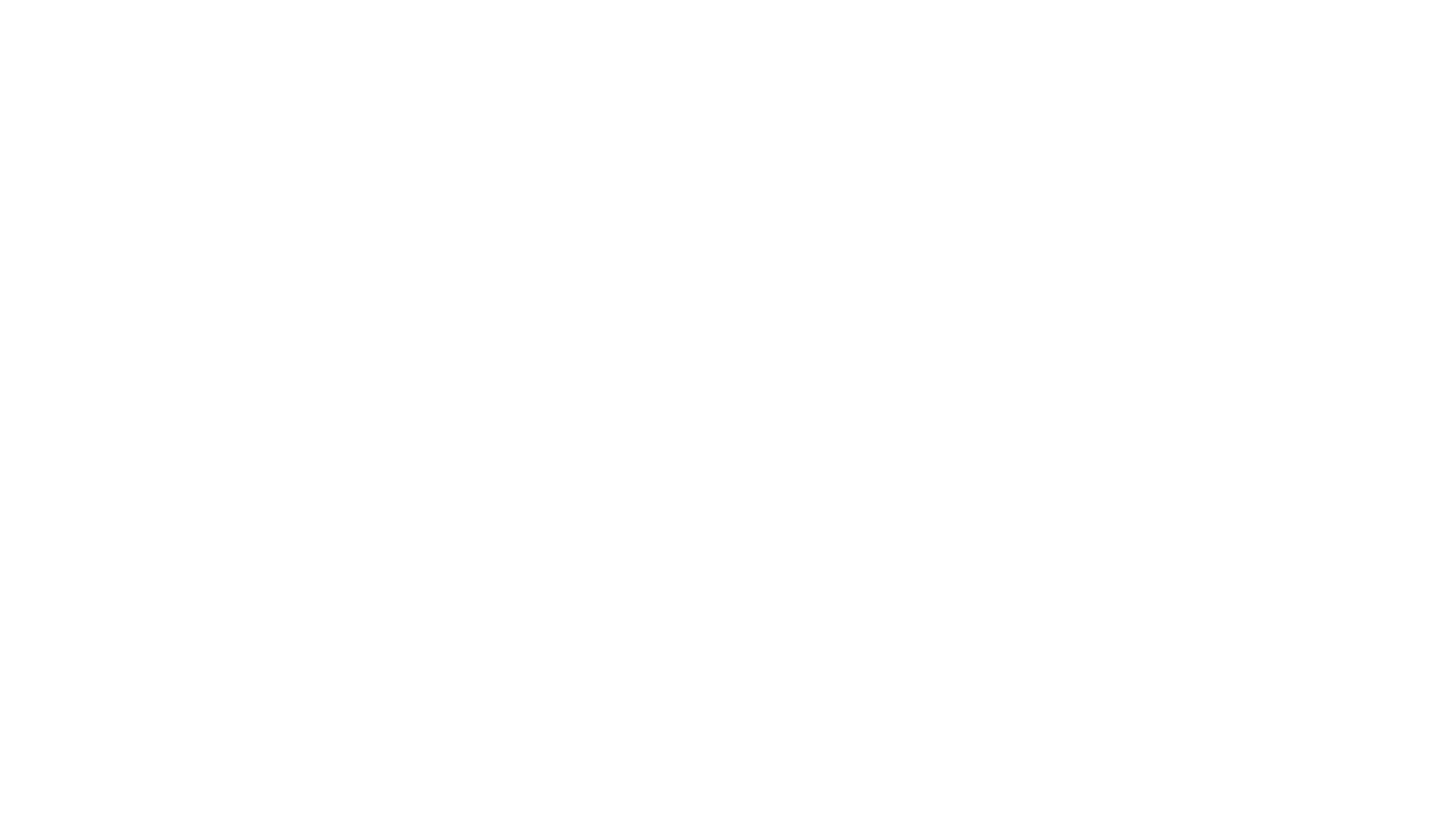 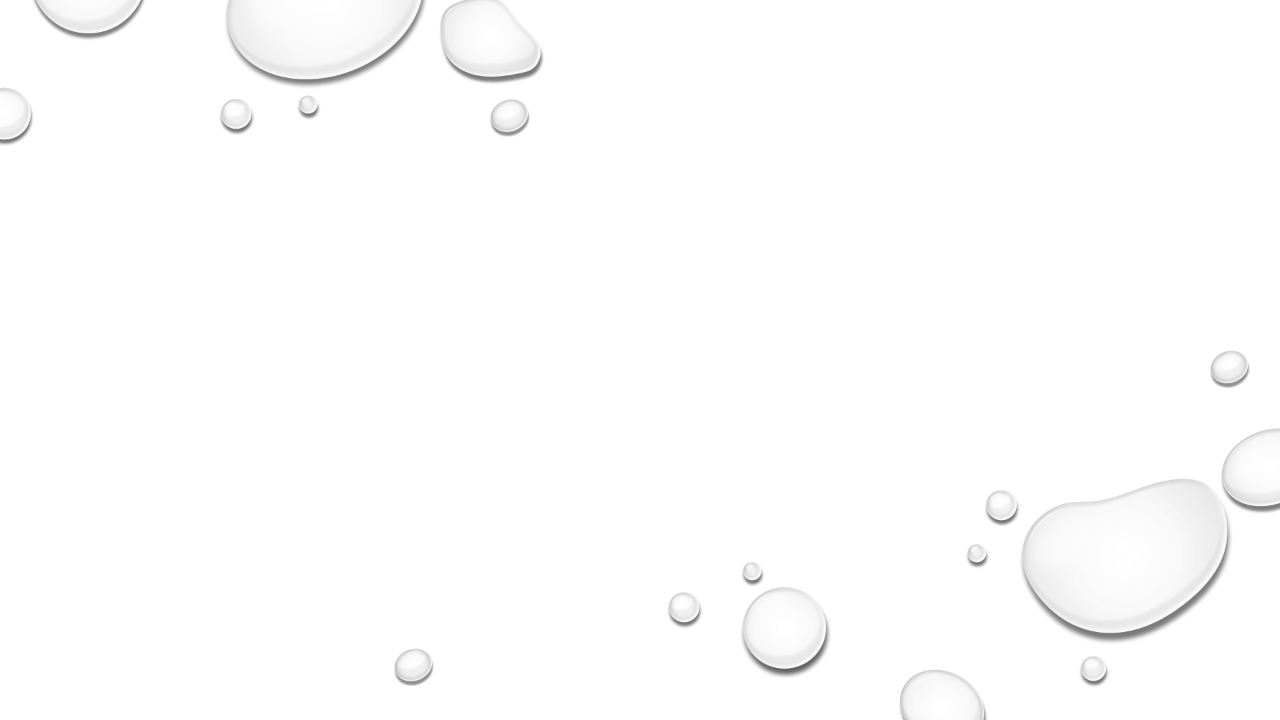 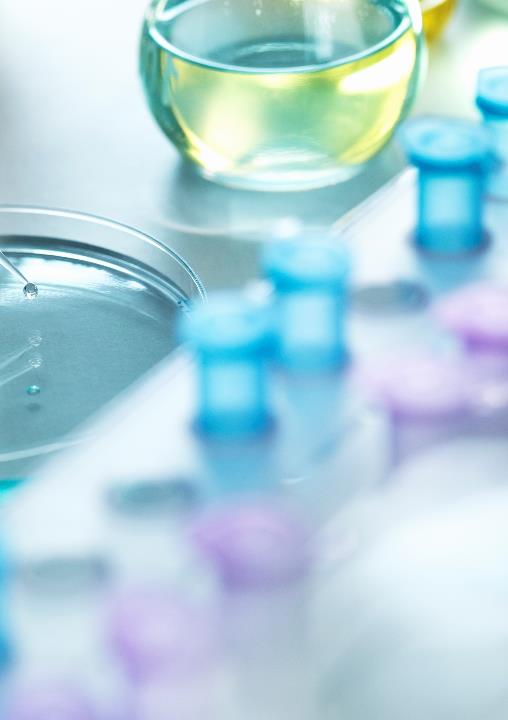 Ending Homelessness
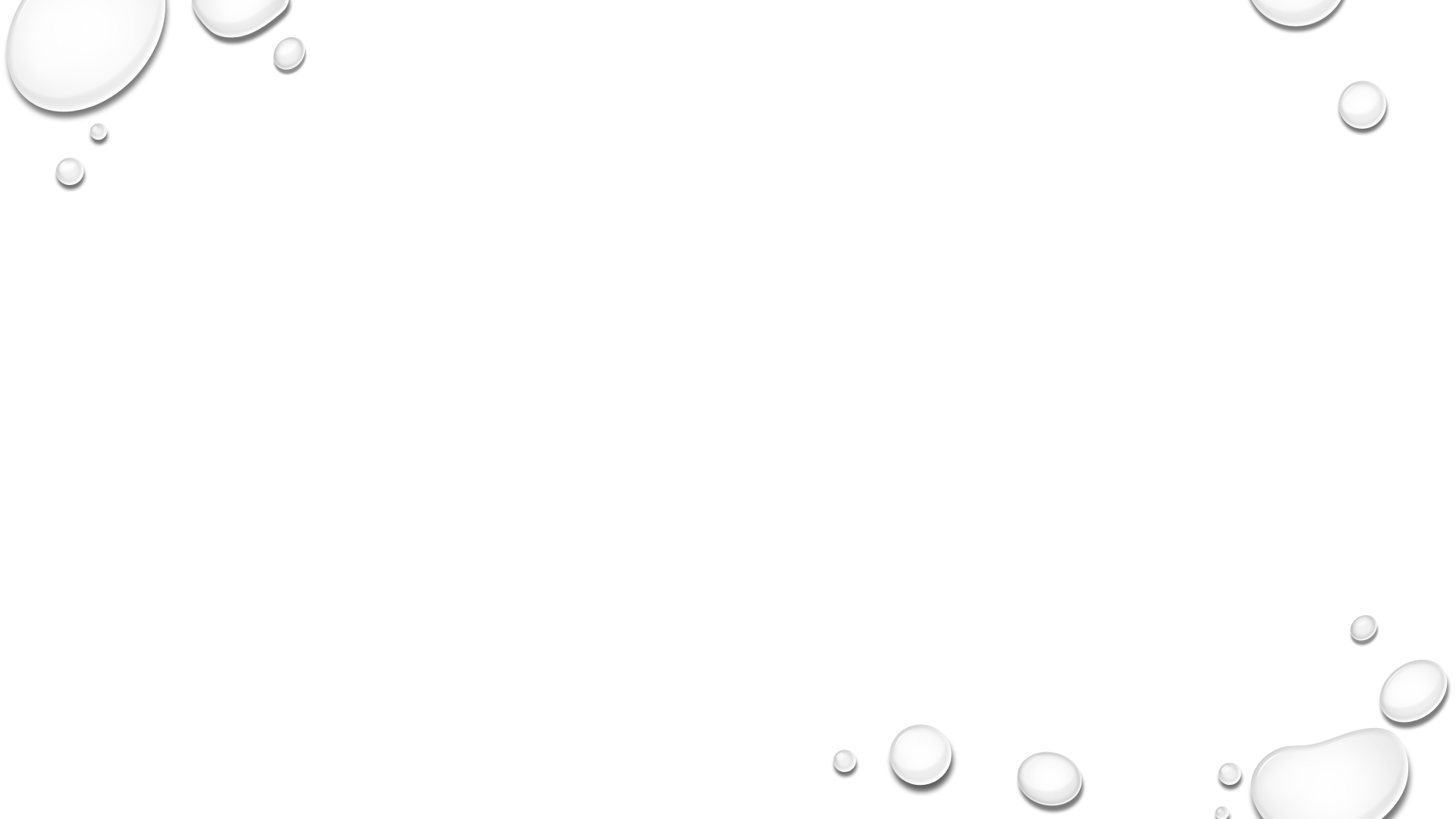 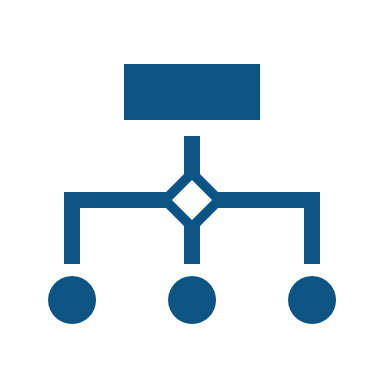 Targeted Universalism
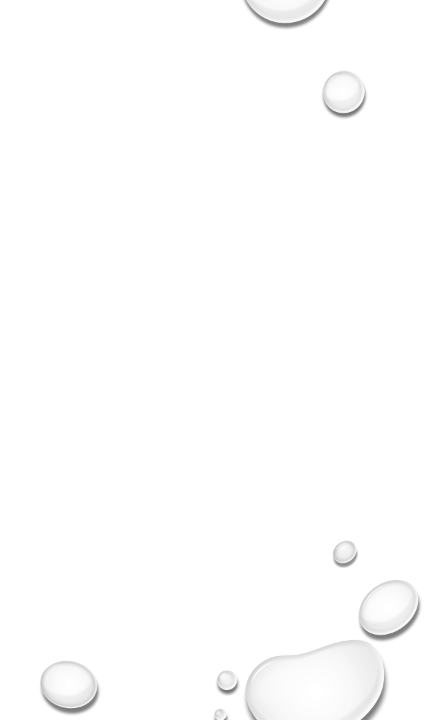 Average HH in Priority Pool
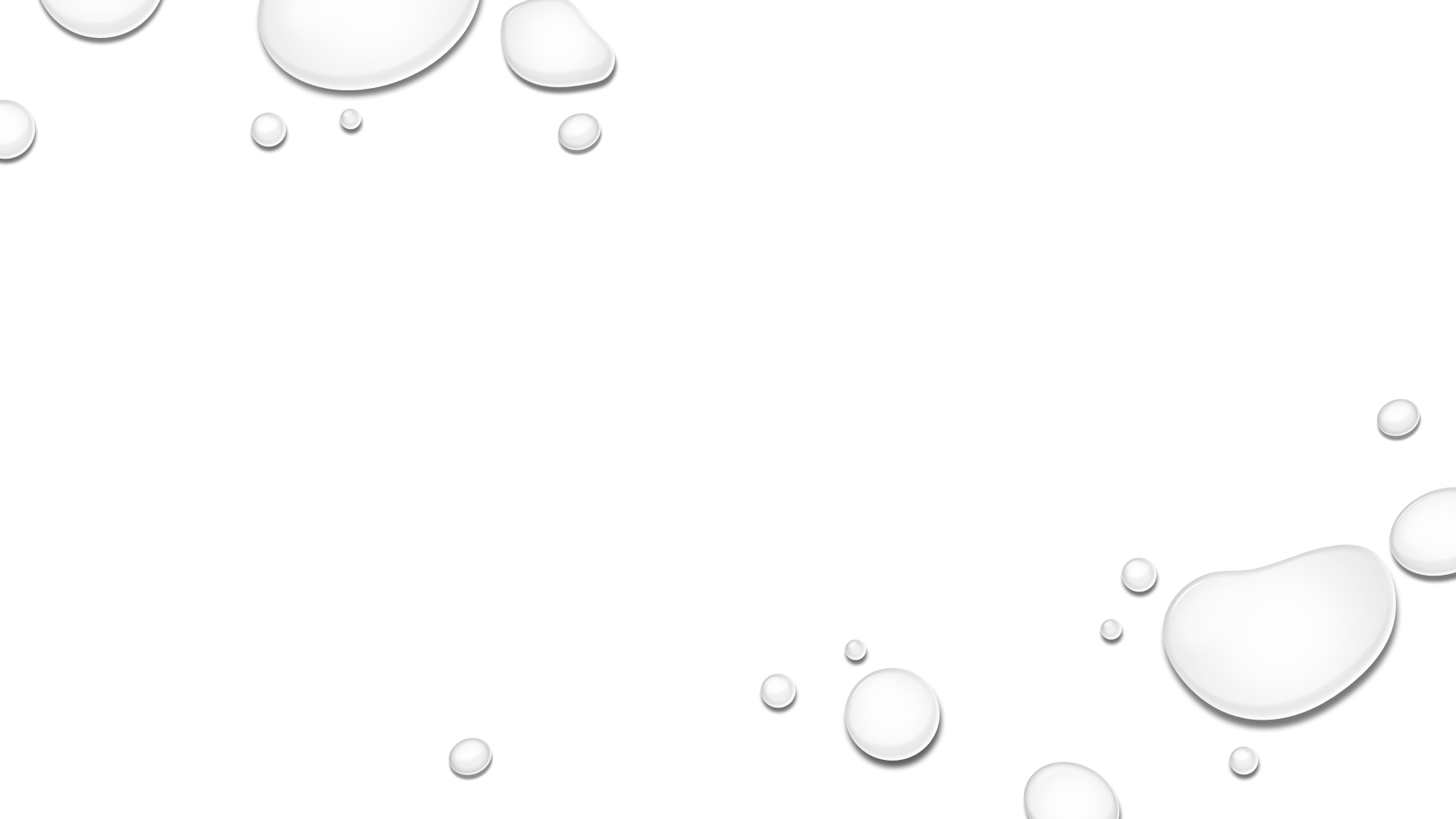 Priority Pool trends
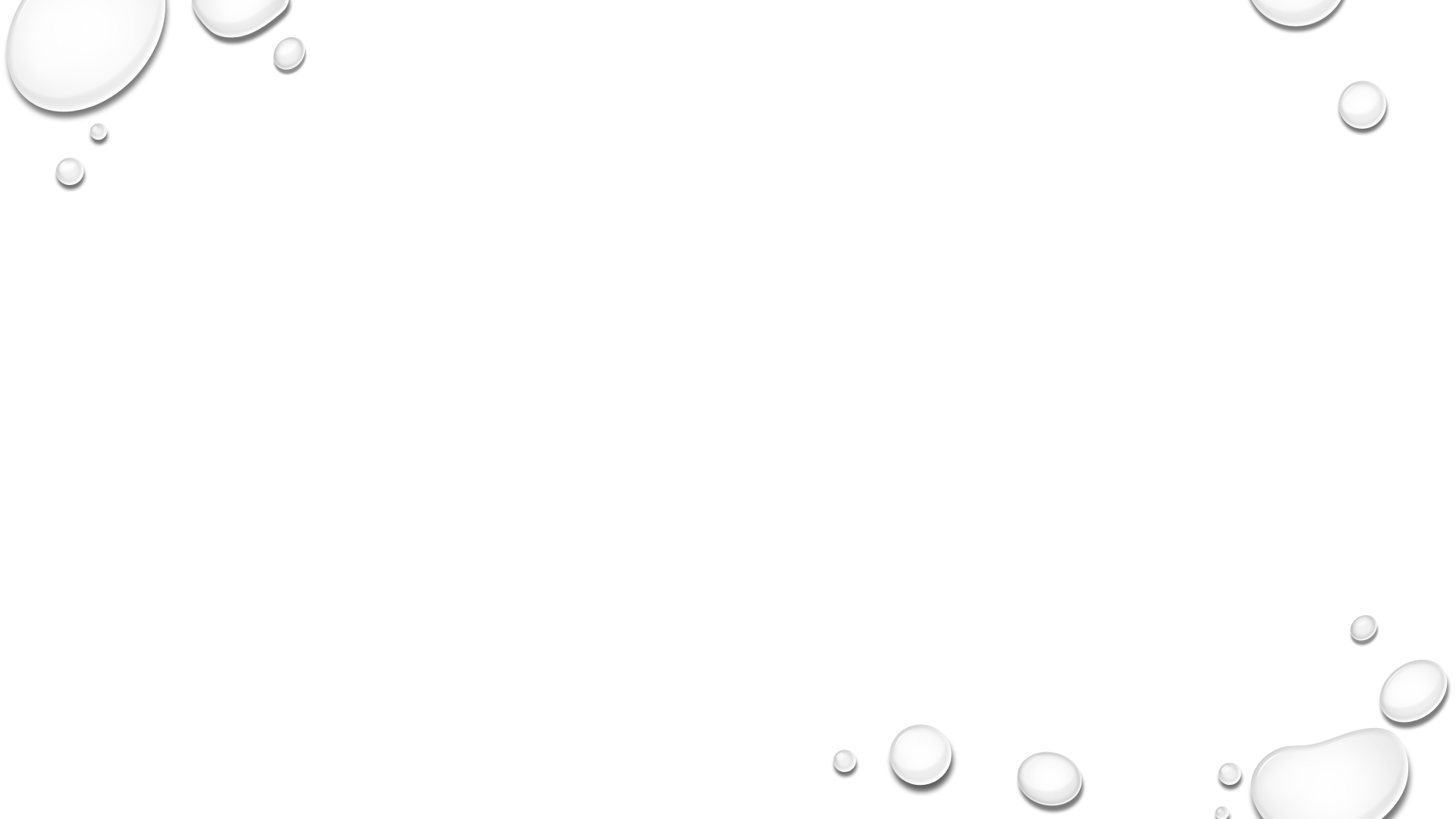 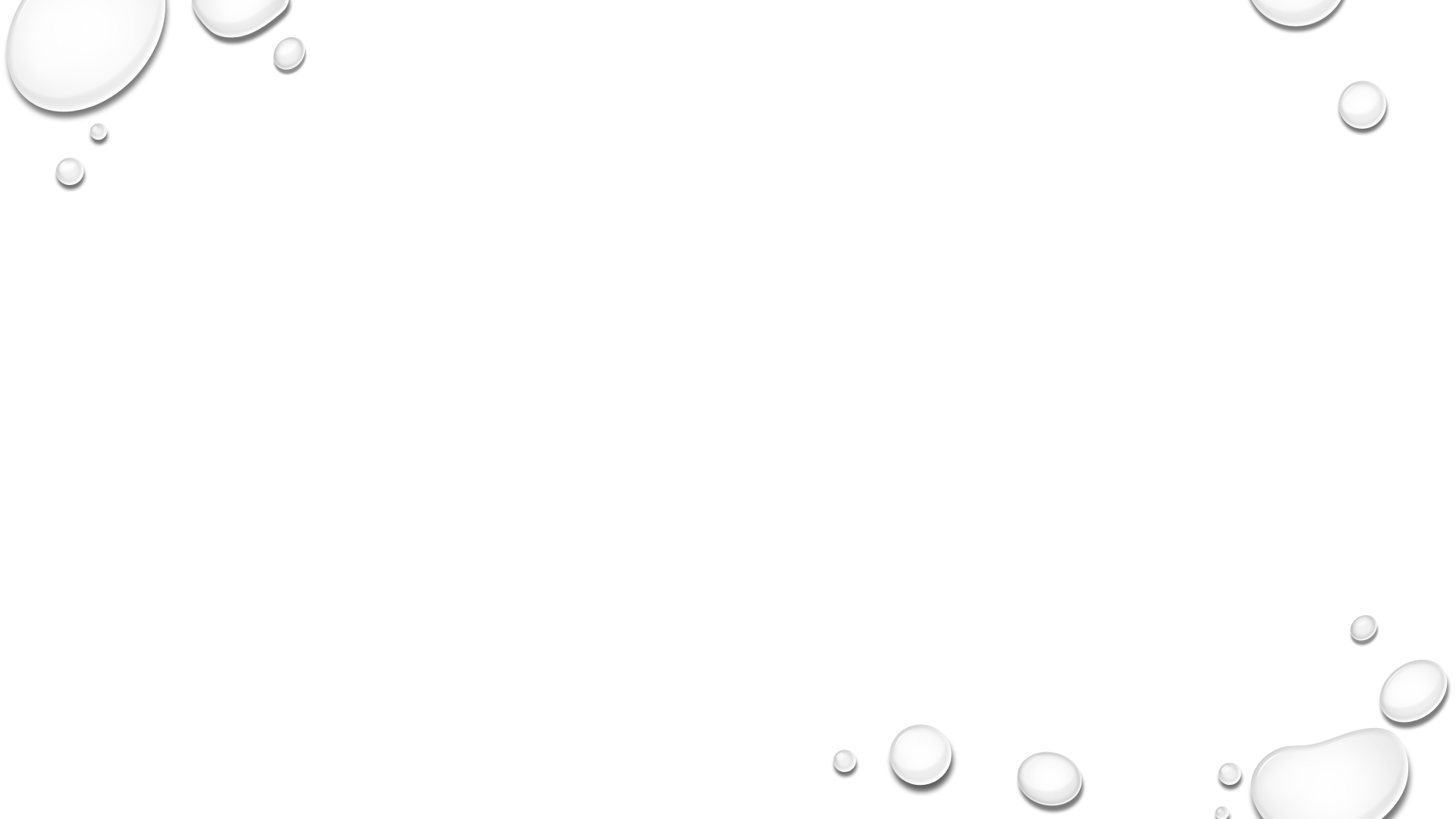 Average Days in Priority Pool
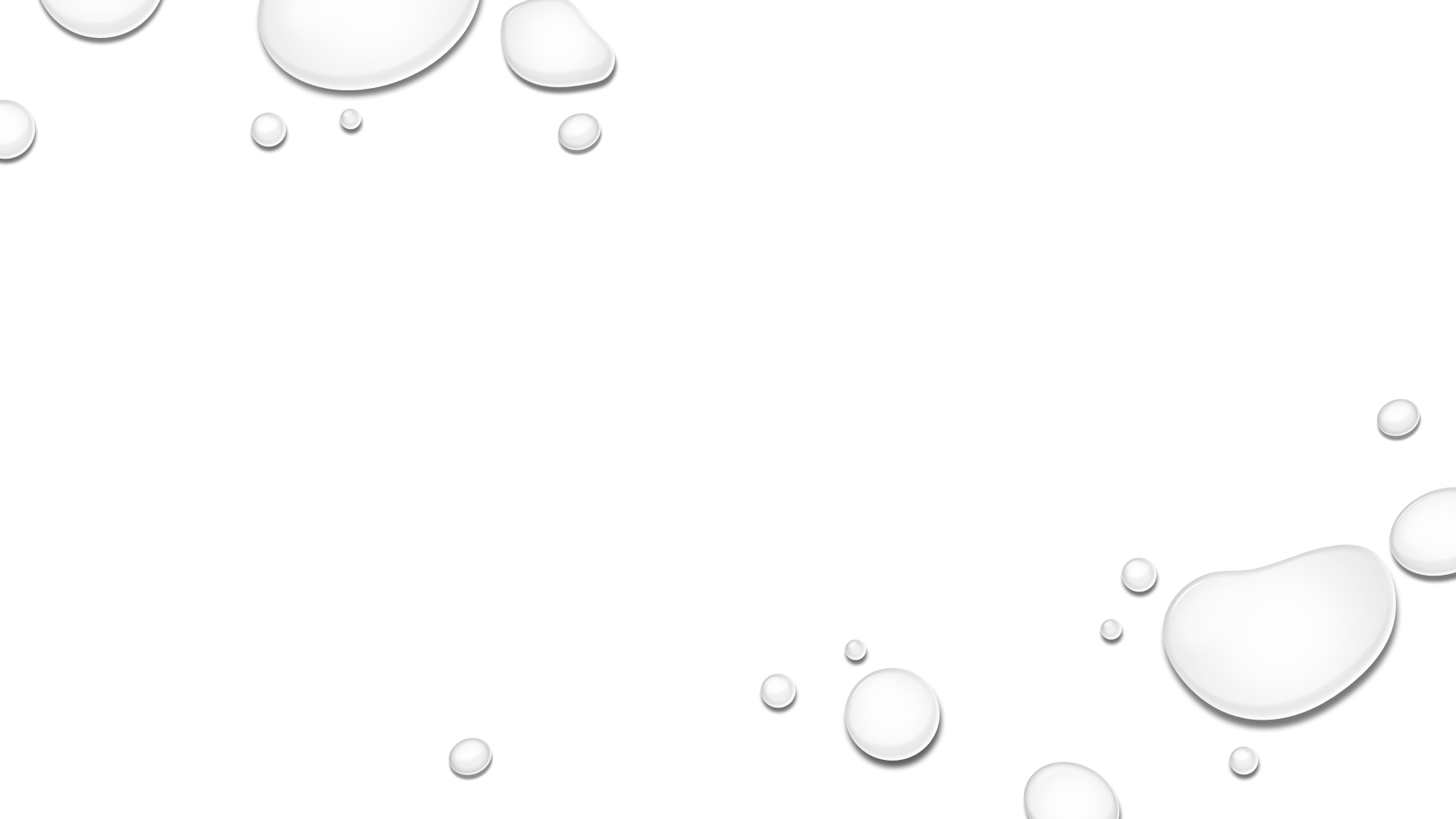 Entries vs. Exits
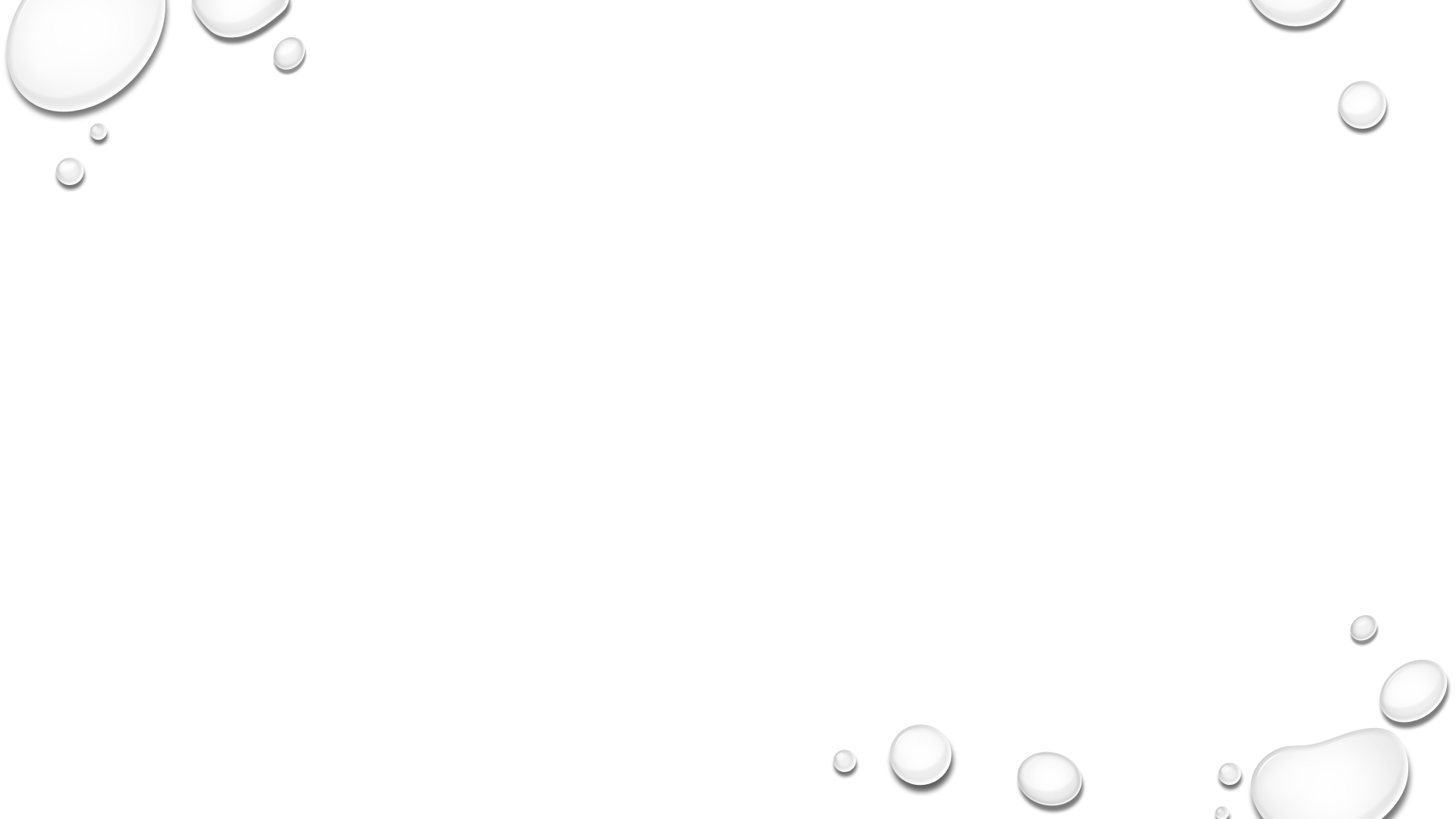 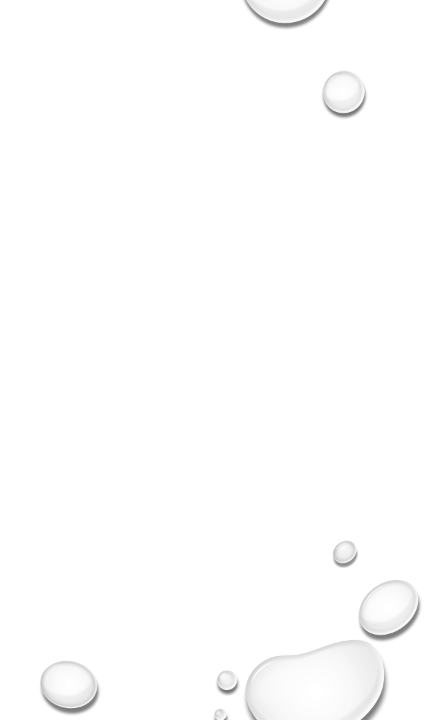 Racial Breakdown in PP 9/20-8/21
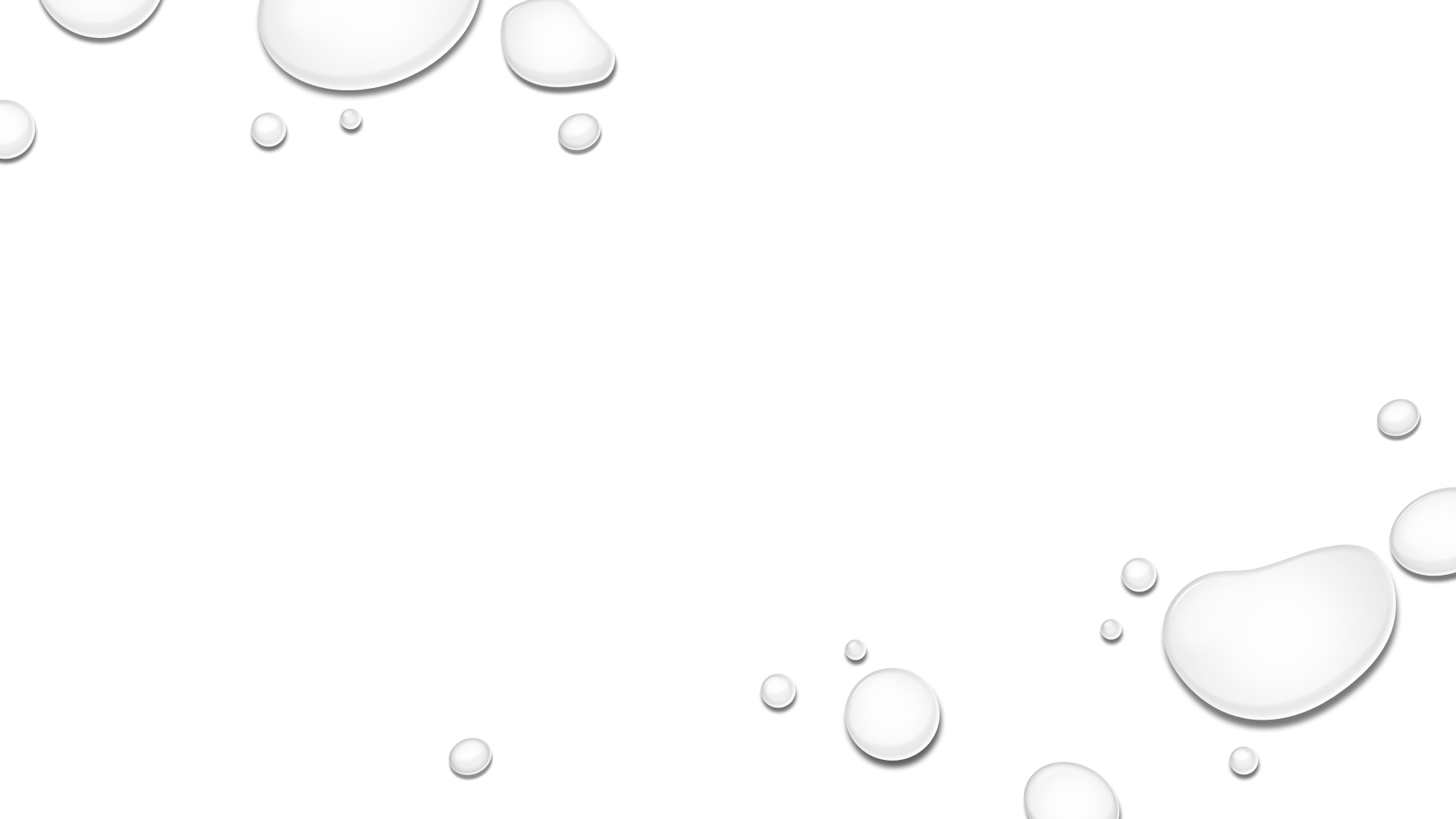 USICH Benchmarks for youth and Families
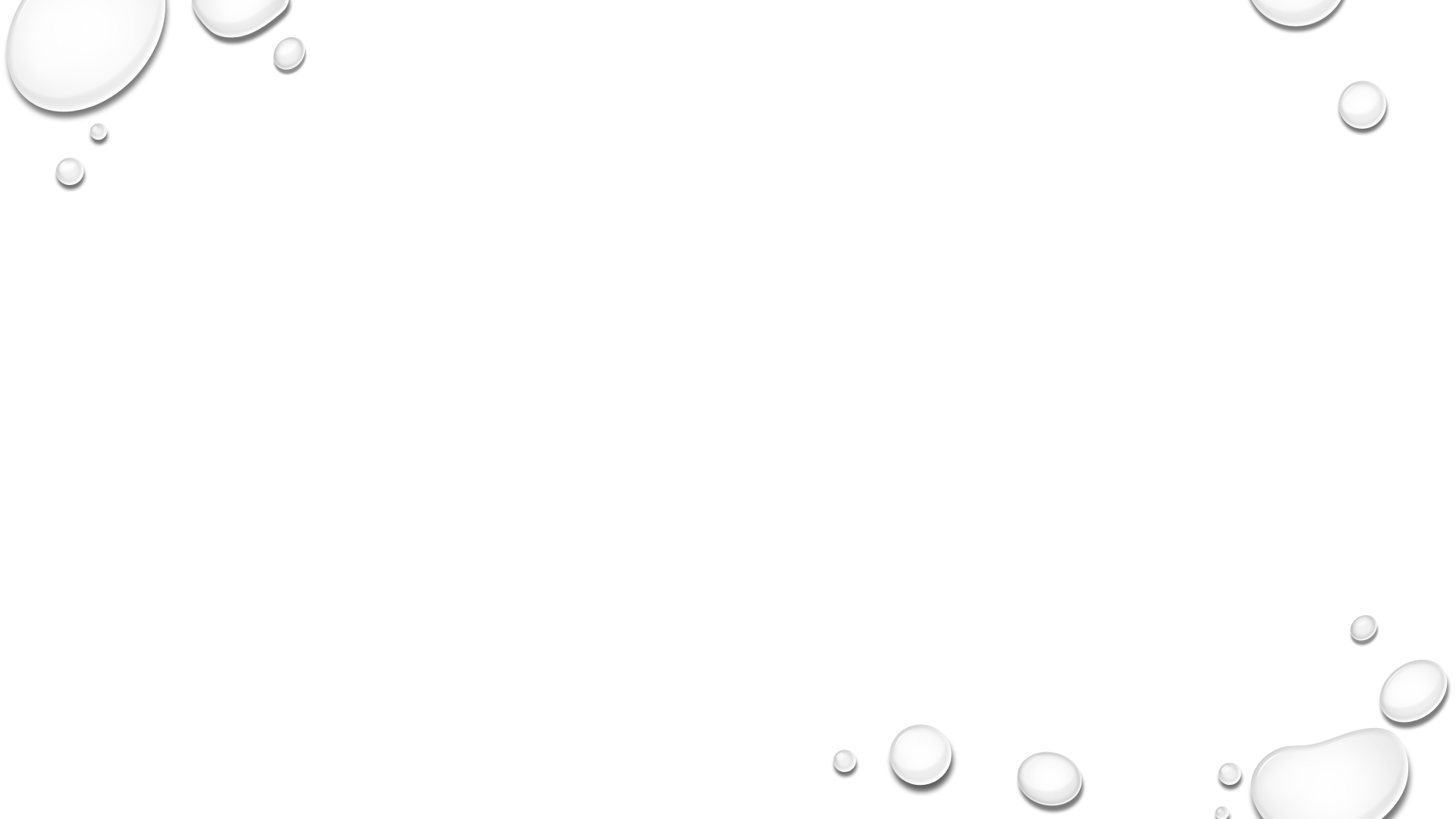 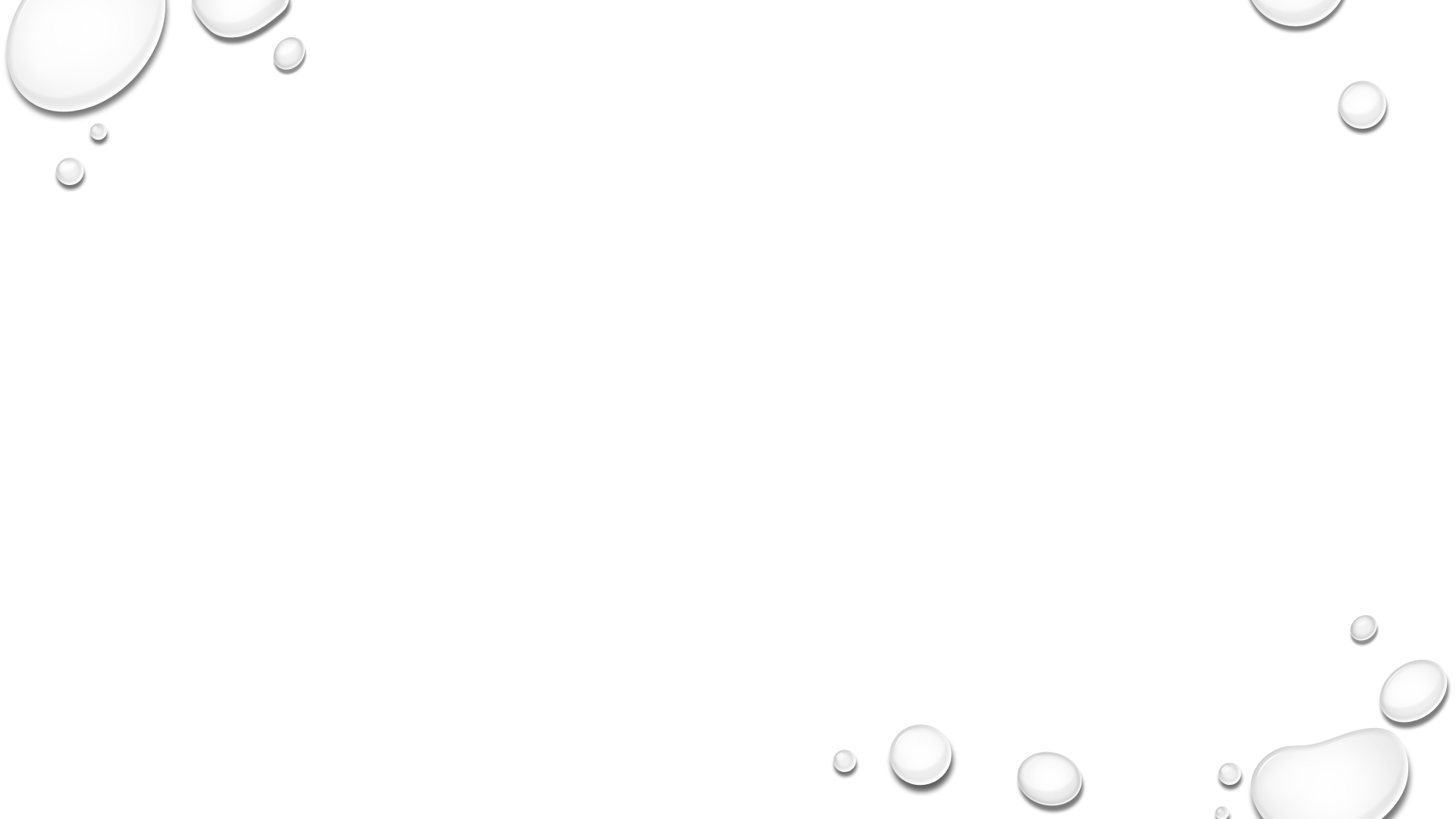 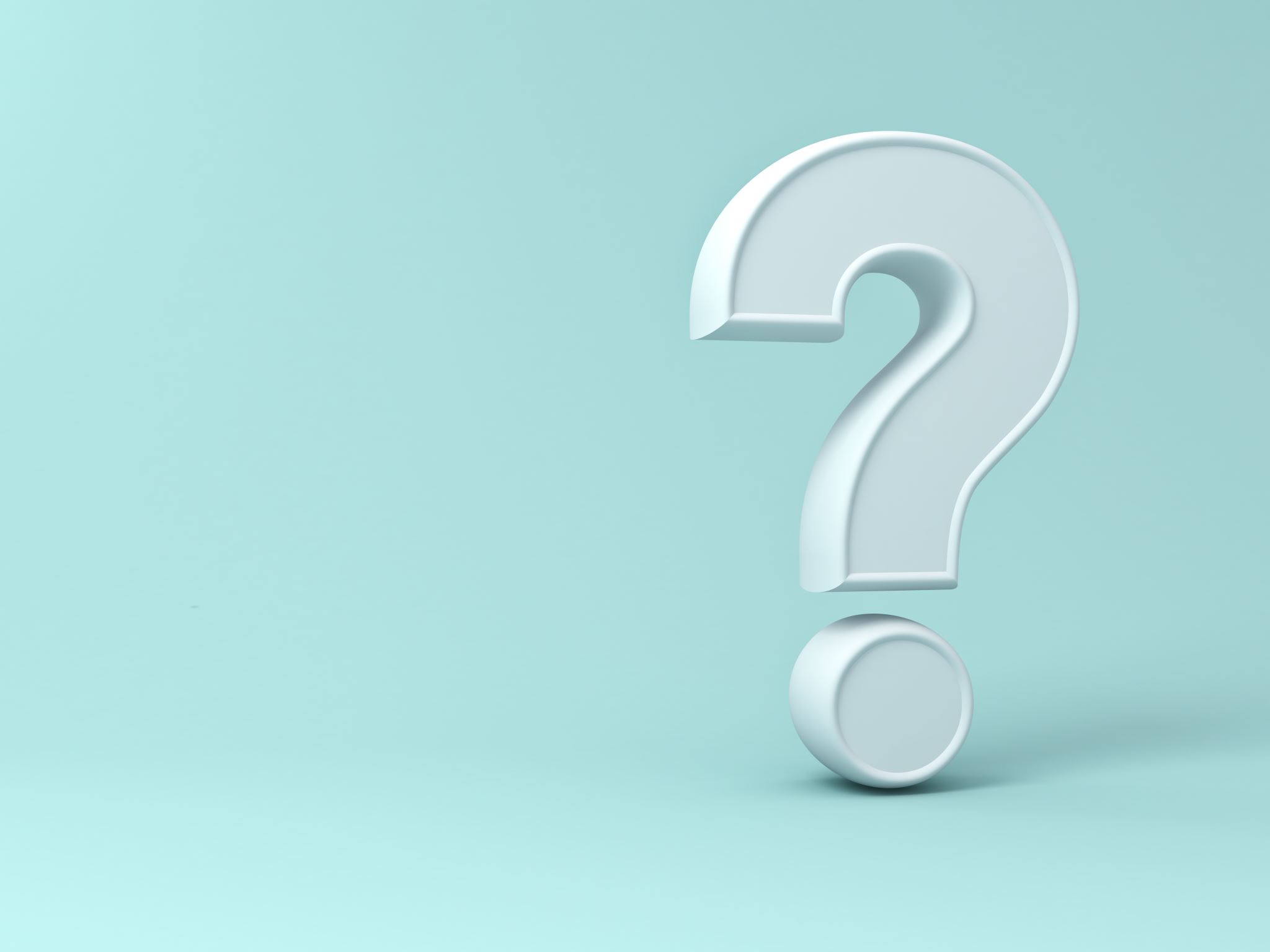 Discussion
Questions/Comments?

What would you like to convey to Directors Council?
Things to consider
Opinions
Questions for them to think about